Highway 7 & 110 Intersection Upgrade Project
Storm Lake, Iowa
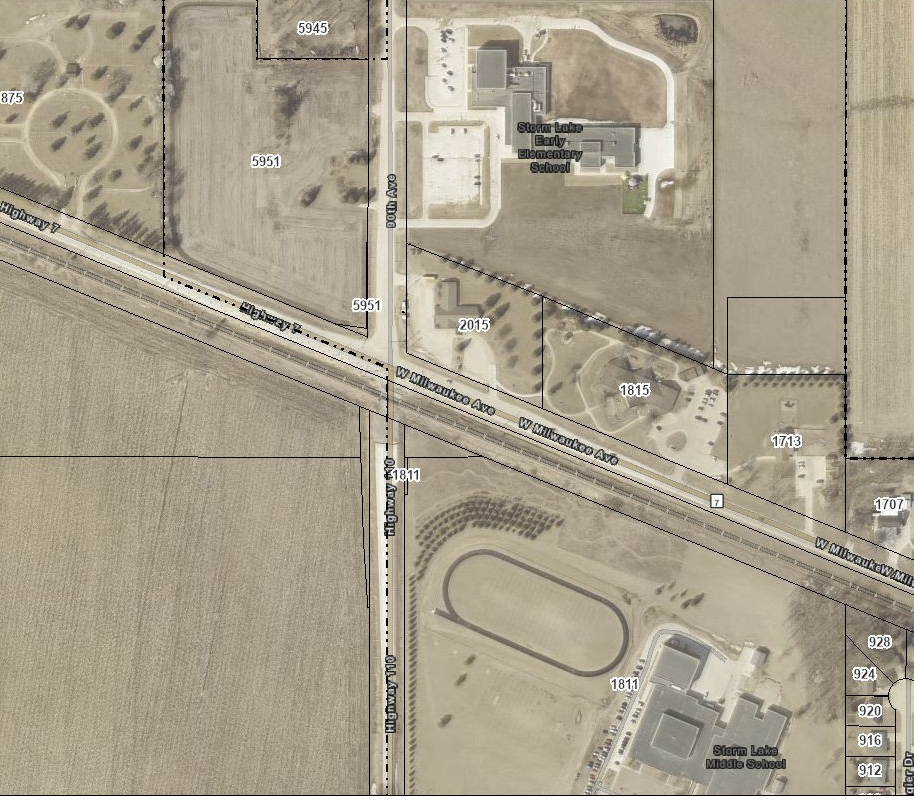 Thank you Iowa Department of Transportation Commission for making this project come to fruition.
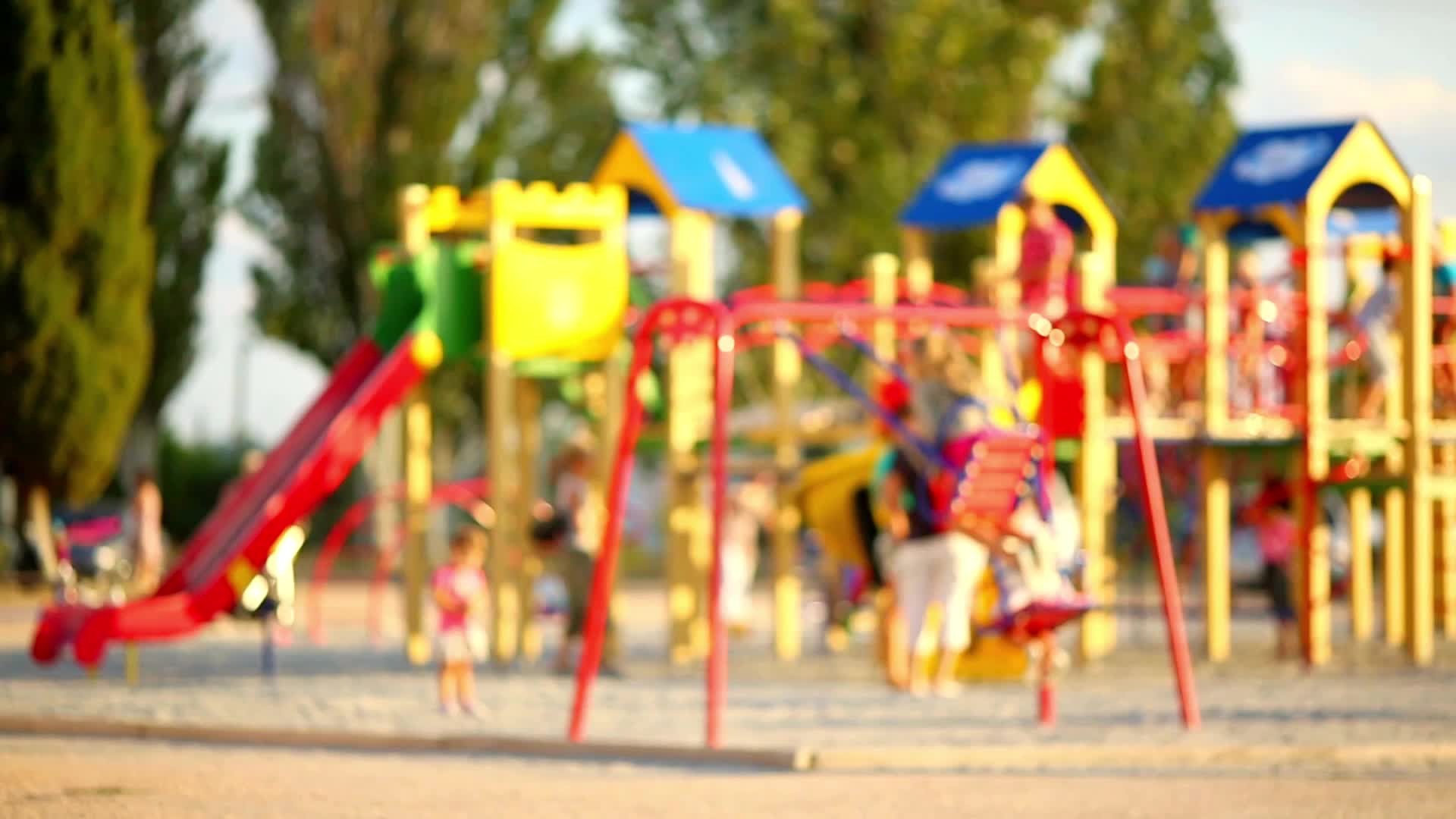 Storm Lake Growth
Elementary School was over capacity 

September 2017 Storm Lake Community School District narrowed locations to final three site locations

May 2018 final location was disclosed to the public
Public Safety Concerns
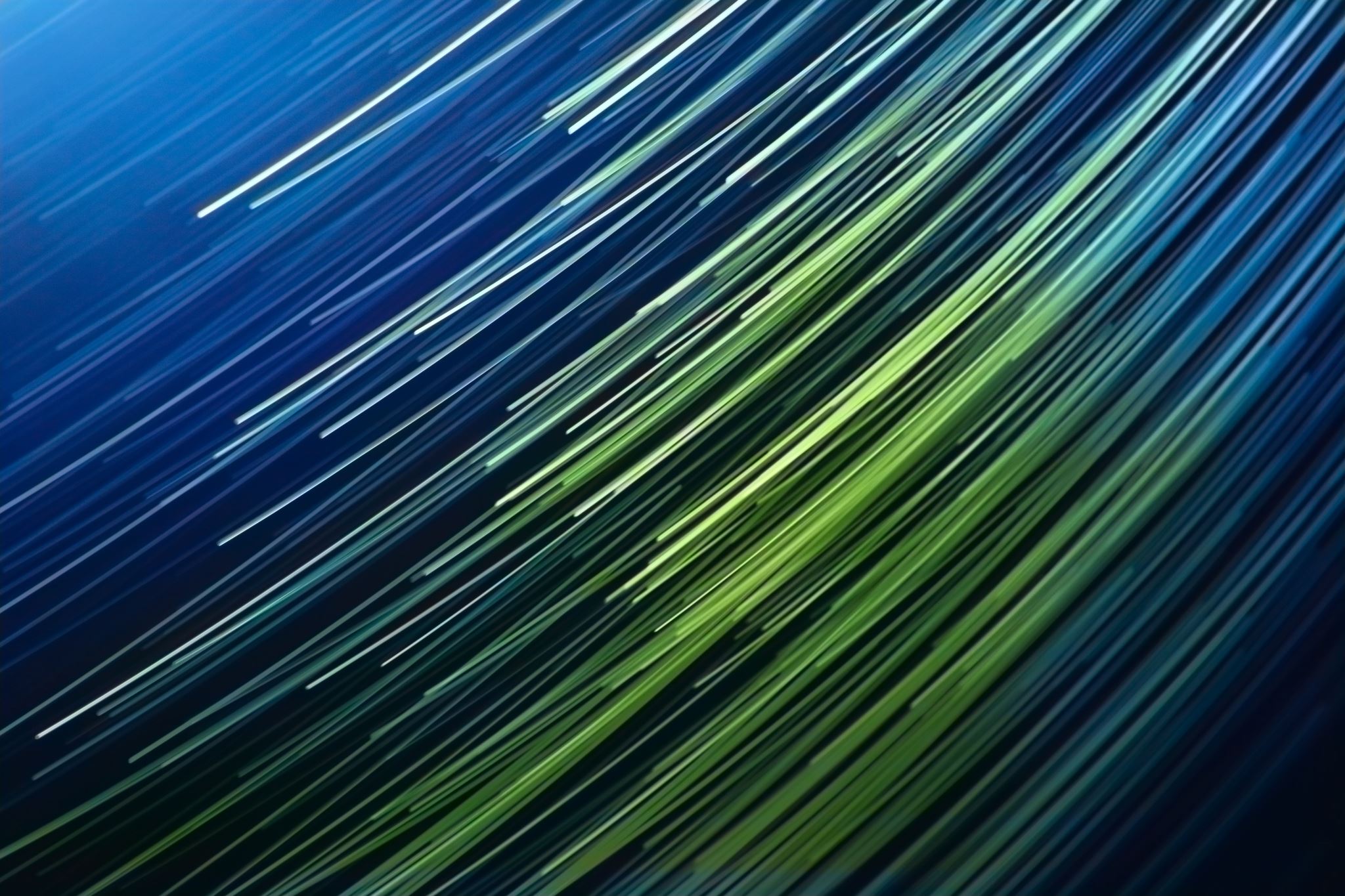 Project Management Team
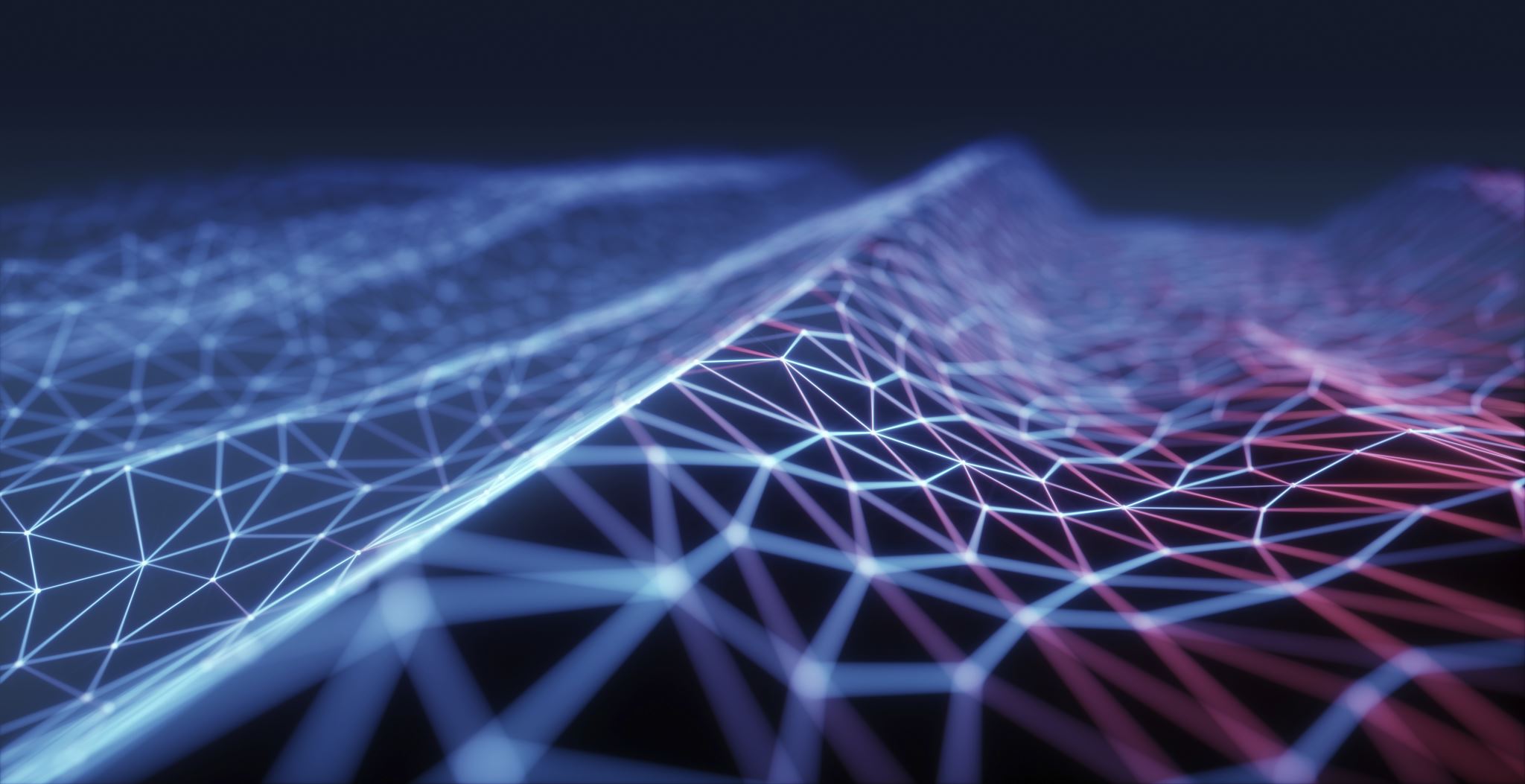 Project Partners
Project Challenges
New School Superintendent hired in 2018

Post Covid Supply Chain Constraints

Original Project Team Members differed from design to construction
Retirements 
Employee transitions
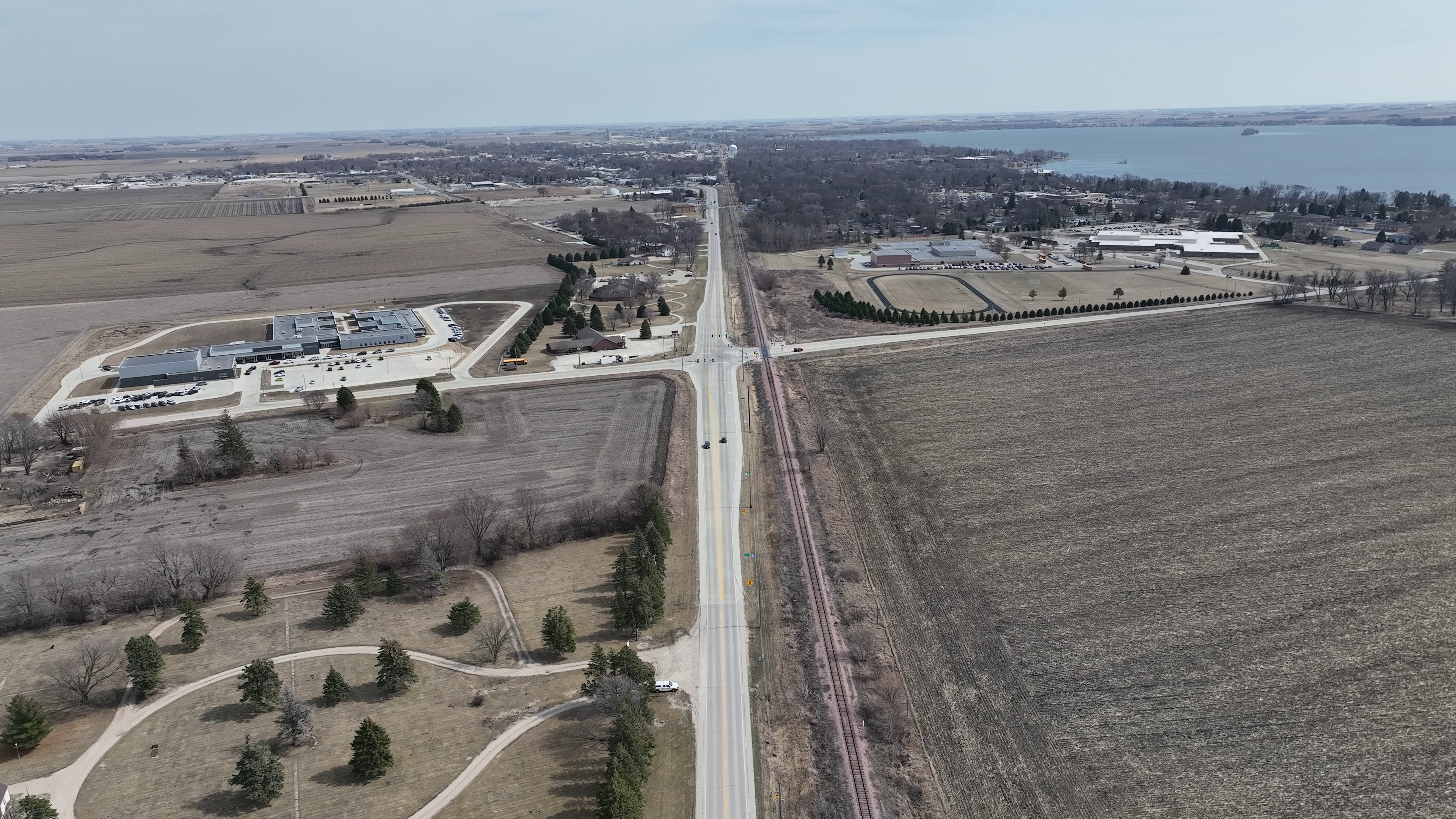 Project Photos
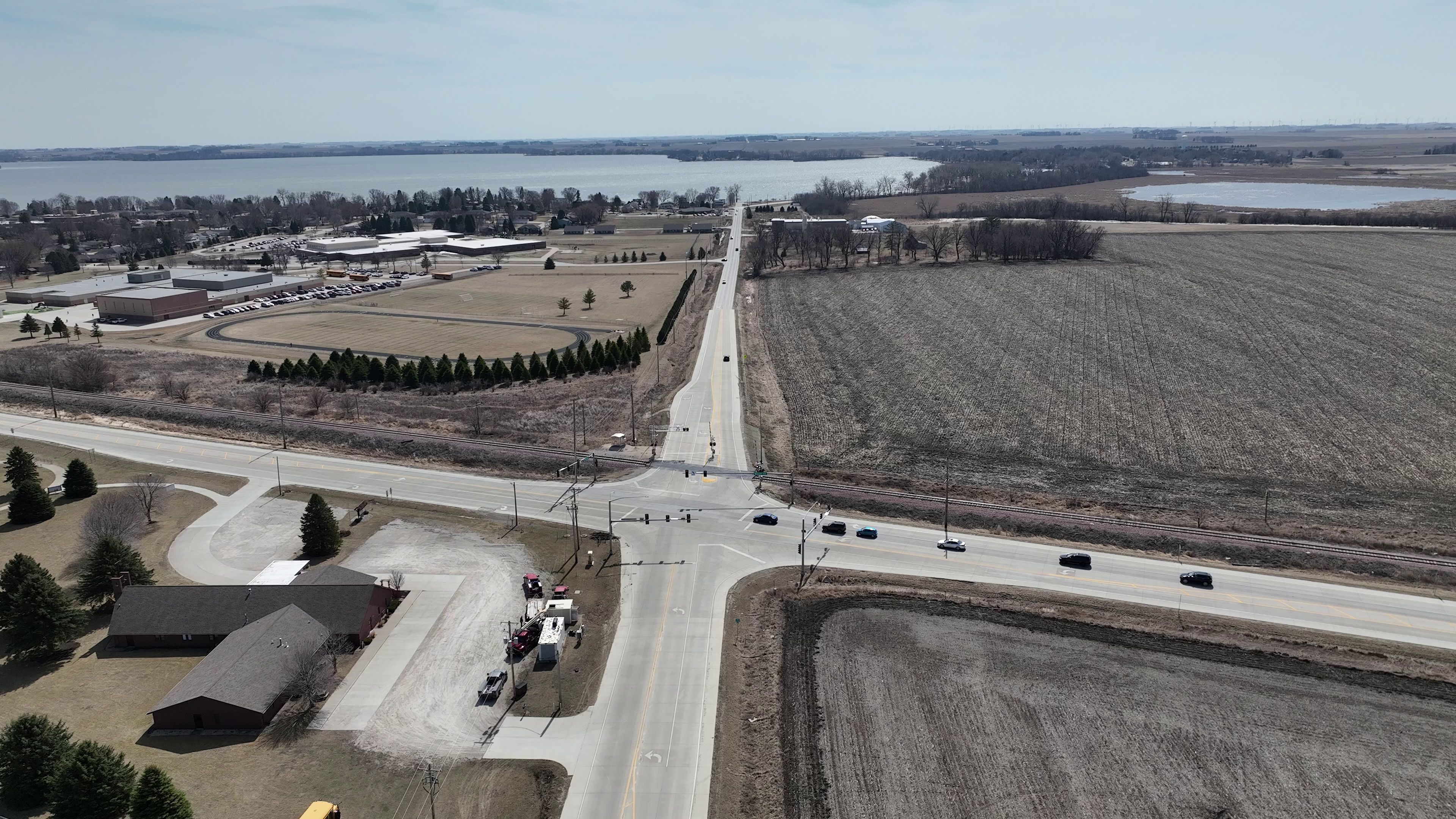 Project Photos
Project Photos
Project Takeaways
Thank You
Thank you for the support to move this project forward
Keri Navratil
City Manager Storm Lake
Navratil@stormlake.org
712-732-8000